Apache Tomcat
WAS Server
오픈소스컨설팅
WEB/WAS 기본 개념
Tomcat 개요
Tomcat 동작원리
Tomcat 설치
Tomcat 설정
JDBC & Datasource
Web Application Deploy
WEB/WAS 기본 개념
High
Client/Server
Next Generation
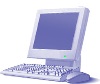 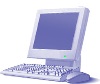 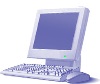 Rich Client
Fat Client
Network
Economy
Extended
Enterprise
업무 응용
프로그램의
기능성 및 유연성
Enterprise
Automation
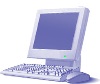 Mainframe Computing
Web
C/S
Intranet /
Extranet
Internet
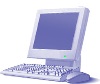 메인프레임
Internet
Thin Client
Terminal
제한된 사용자
“Dumb(Terminal)”
 - 클라이언트
No GUI
No Relational DB
중앙집중 관리
Low
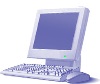 High
Low
클라이언트/서버
웹
비용 절감/ 관리의 편리성
무제한의 사용자
“Thin” 클라이언트
편리한 UI
중앙집중 관리
Relational DB + 
기타 데이터 소스
사용자 확장
“Fat(Windows)”
- 클라이언트
풍부한 GUI
Relational DB
분산 관리
Web 기반 아키텍처
시스템 구조의 변천
인터넷을 중심으로 새로운 
고객과 시장을 창출할 수 
있는 네트워크 경제 활동 시대
[Speaker Notes: 메인프레임
메인프레임은 금융기관이나 정부기관에서 막대한 처리량이 필요한 경우 사용하는 고가의 중앙집권식 서버 입니다. 높은 성능과 견고성 때문에 높은 가격임에도 기업의 업무 주요도에 따라서 도입되었습니다.
클라이언트/서버
인터넷이 보급되면서 기업이나 공공기관은 업무용뿐만 아니라 인터넷을 기반으로하는 온라인 서비스 영역에서도 컴퓨팅이 필요하였습니다. 고가의 메인 프레임보다는 저렴하면서도 개방형 표준을 준수하는 컴퓨터가 요구되었습니다.
클라이언트/서버 개념으로 오픈 시스템인 Linux와 Unix, Windows 등 OS (운영 체제)로 채택하고 x86 등의 CPU 아키텍처를 기반으로 하였습니다.
가상화
IT 기술이 발전함에따라 CPU의 가격하락으로 범용 소규모 서버들이 확대되었습니다. 하지만 서버가 증가함에 따라 관리비용과 자원의 효율적인 활용 이슈가 발생하였습니다.
이러한 문제를 해결하기 위해서 하나의 서버에서 여러 시스템을 운영할 수 있는 가상화 기술의 시대가 시작됩니다.
하나의 물리적 서버에서 여러 개의 가상 서버를 시작하고 자원을 낭비없이 활용할 수있는 가상화 기술은 스스로 원하는대로 시스템 구성을 변경할 수있는 장점이 있습니다.
물리적 서버에서 IT 시스템을 모두 구성 할 수도 있지만,  하드웨어의 성능이 높아지면서 하드웨어를 소프트웨어로 가상화하여 하나의 물리적 서버에서 여러 서버를 가상으로 실행하는 기술을 사용합니다.  가상으로 서버를 운영하기 때문에 “가상 서버”라고 하며, IT 시스템을 구성하는 단위로 폭넓게 사용하고 있습니다.
가상화는 소프트웨어를 통해 하드웨어로를 추상화하는 것입니다. 초창기에는 서버 (CPU / 메모리)를 가상화하는 것이였지만, 최근에는 네트워크 ,스토리지 심지어 데이터 센터 까지도 가상화는 기술로 발전하였습니다.
그러나 가상화 기술에서 클라우드로 진화하고  물리적 서버 또는 가상 서버에 있는 OS에 맞게 소프트웨어와 애플리케이션을  개발, 운영해야하는 상황은 바뀌지 않았습니다.
클라우드 
클라우드는 인터넷을 통해 가상화된 컴퓨터의 시스템리소스(IT 리소스)를 요구하는 즉시 제공(on-demand availability)하는 것입니다.
클라우드 컴퓨팅은 전기망을 통한 전력망과 비슷한 일관성 및 규모의 경제를 달성하기 위해 IT 리소스 공유에 의존합니다.
컨테이너
서버는 물리서버나 가상서버를 불문하고 모두 서버를 제어할 수 있는  ​​OS가 설치되어야 합니다. 만약 가상 서버로 여러 서버를 하나의 물리적 서버에서 실행 시키면 가상 서버마다 OS를 실행합니다.  OS는 범용적으로 사용할 수 있도록 만들어졌기 때문에 많은 기능이 포함되어 있습니다.]
통상적인 서비스 운영 환경 구조
일반적으로 안정성 및 성능 지향적인 업무 시스템을 위한 하드웨어 구성을 위하여 Web 서버 및 Web Application 서버 플랫폼의 하드웨어를 이중화하는 구성을 사용
Web 서버
WAS 서버
DB 서버
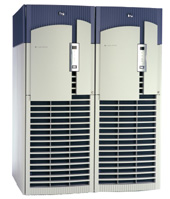 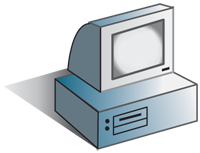 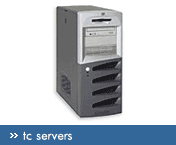 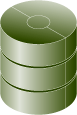 DBMS
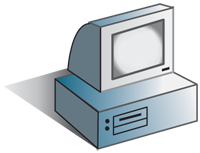 내부 망/외부 망
LoadBalancer
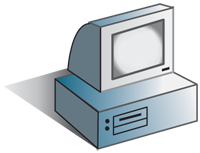 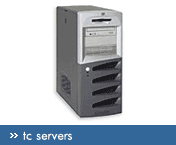 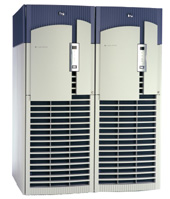 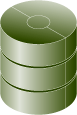 DBMS
부하분산 흐름도
3-Tier 구조
Presentation: 클라이언트 UI에 대한 부분을 담당 - Web 서버
Business: 클라이언트가 얻기 위한 것을 처리하기 위한 응용 프로그램 레이어 – WAS 서버
Data Access: 데이터베이스 관점에서 엑세스 관련된 것을 처리 – DB 서버
Presentation Logic
Data Access Logic
Business Logic
Application
Data Access
User Interface
Network
Application
Network
Application
Web 환경의 Service Request 동작 방식
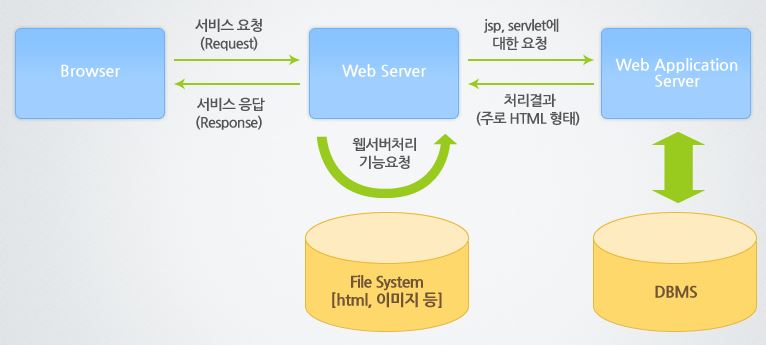 - 사용자가 브라우저를 이용하여 웹서버에 서비스를 요청하면 웹서버는 동적 컨텐츠 (JSP & Servlet) 요청일 경우 WAS 서버에 요청을 전달하고 WAS로 부터 처리 결과를 HTML 결과로 받아 사용자에게 응답한다.

- 서비스 요청이 HTML과 이미지등 정적 컨텐츠에 대한 요청일 경우 WAS에 요청을 전달하지 않고 해당 File System에 존재하는 정적 컨텐츠를 가져다 사용자에게 응답한다.
Network 환경상에서의 정보요청 흐름
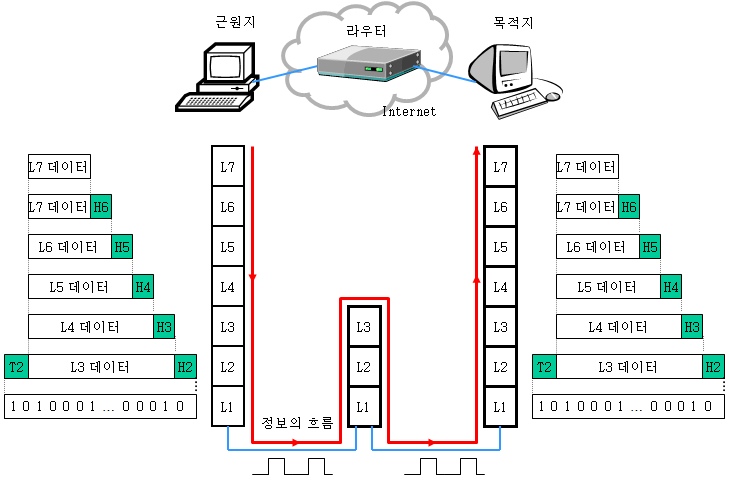 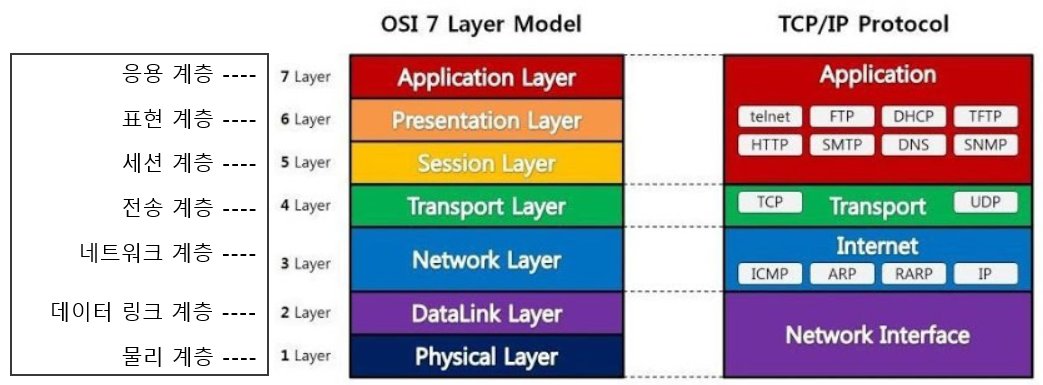 웹 서버란
웹 서버 정의
웹 서버는 웹의 HTTP를 사용하여 클라이언트의 요청에 응답을 하는 프로그램

즉, 웹 브라우저에서 요청하는 HTML 문서나 오브젝트(이미지 파일 등)을 전송해주는 서비스 프로그램을 말한다
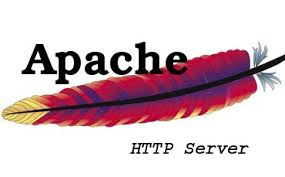 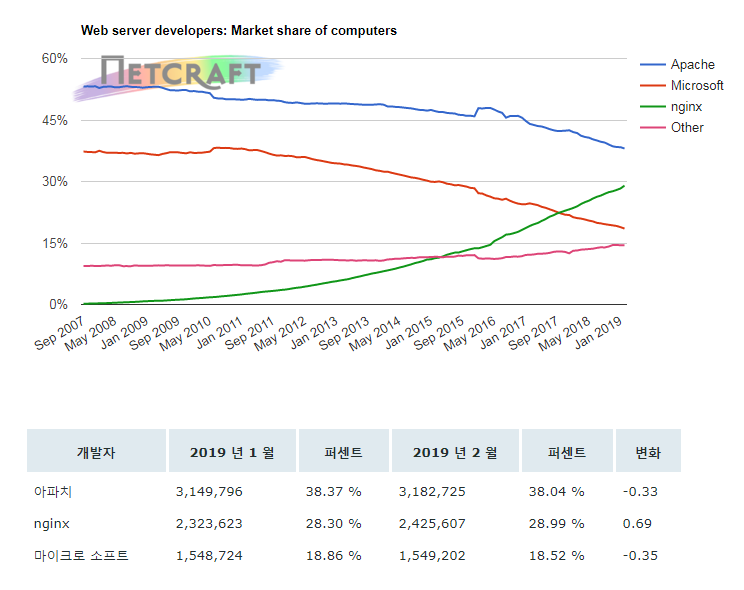 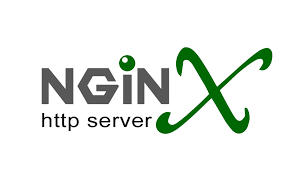 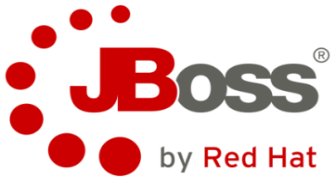 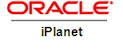 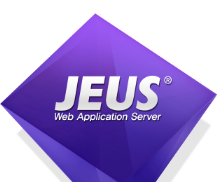 https://news.netcraft.com/archives/category/web-server-survey/
[Speaker Notes: https://news.netcraft.com/archives/category/web-server-survey/]
WAS 서버란
웹 어플리케이션 서버 정의
인터넷 상에서 HTTP를 사용자 요청을 Servlet, ASP, JSP, PHP 등의 웹 언어로 작성된 웹 애플리케이션을 서버에서 실행한 후 그 결과값을 사용자에게 넘겨주는 역할을 하는 서버.

웹 어플리케이션 서버의 3가지 기본 기능
프로그램 실행 환경과 데이터베이스 접속 기능을 제공
여러 개의 트랜잭션을 관리
업무를 처리하는 비즈니스 로직 수행
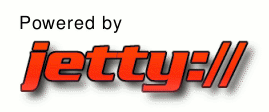 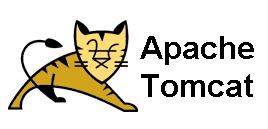 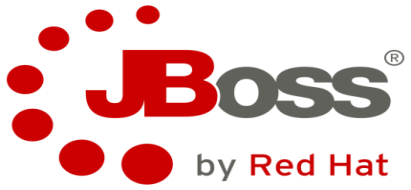 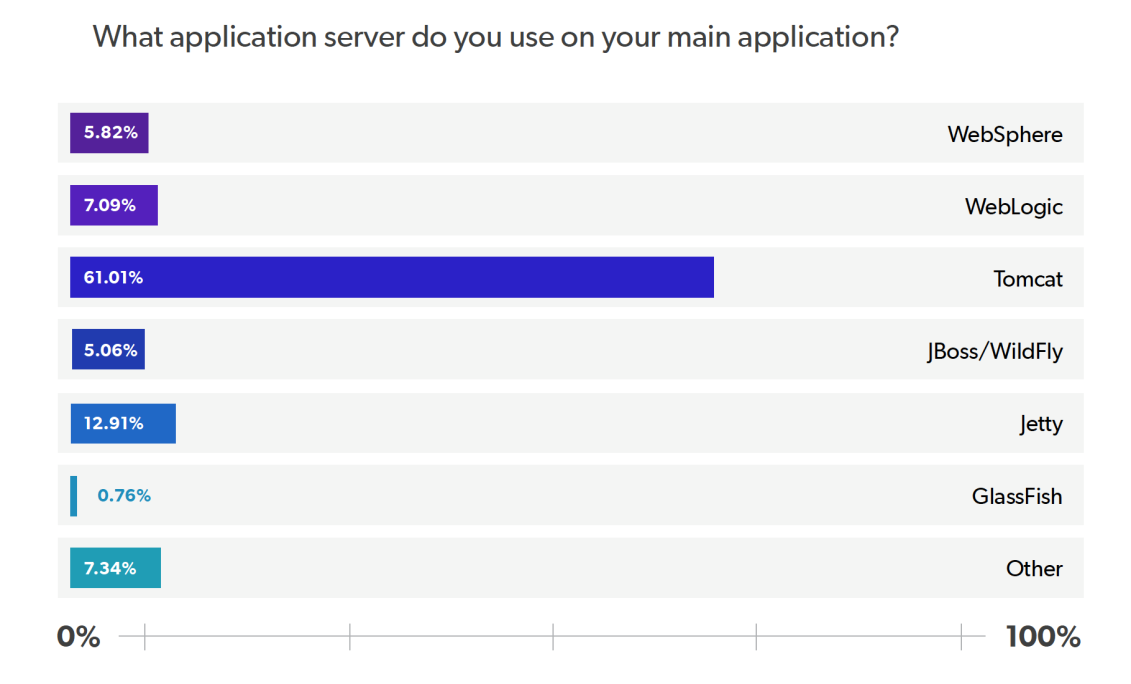 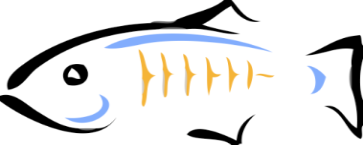 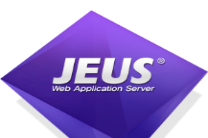 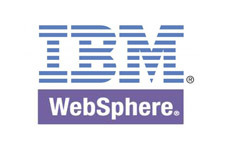 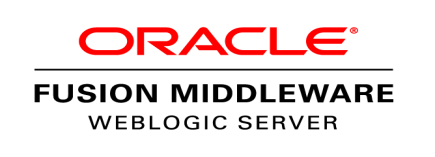 https://www.jrebel.com/blog/what-is-apache-tomcat
[Speaker Notes: https://www.jrebel.com/blog/what-is-apache-tomcat]
오픈소스 vs 상용서버
Web Application Server(이하 WAS)는 상용, 비상용으로 구분되며 오픈소스의 경우 커뮤니티 버전과 기술지원 가능한 라이선스 또는 서브스크립션 기반으로 나뉨
오픈소스 WAS
상용 WAS
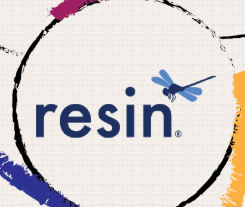 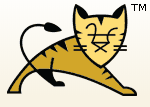 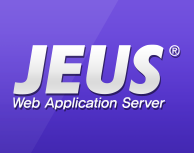 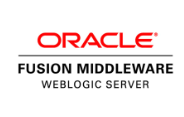 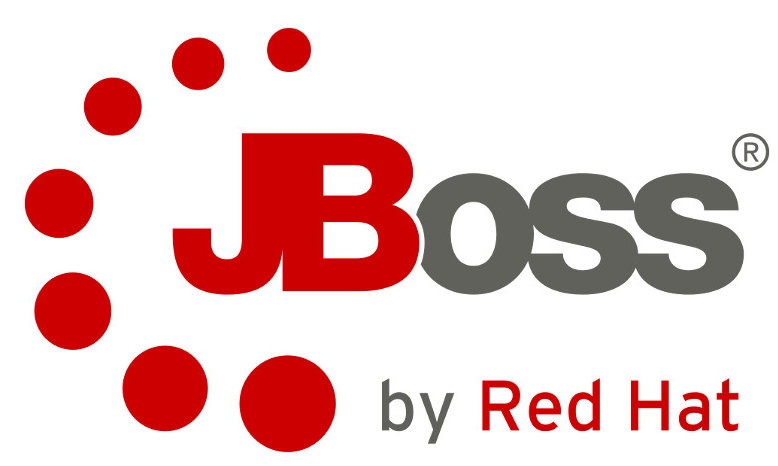 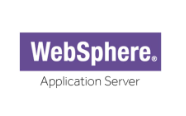 제품화 과정
Jboss.org & wildfly.org Community
JBoss Enterprise Middleware
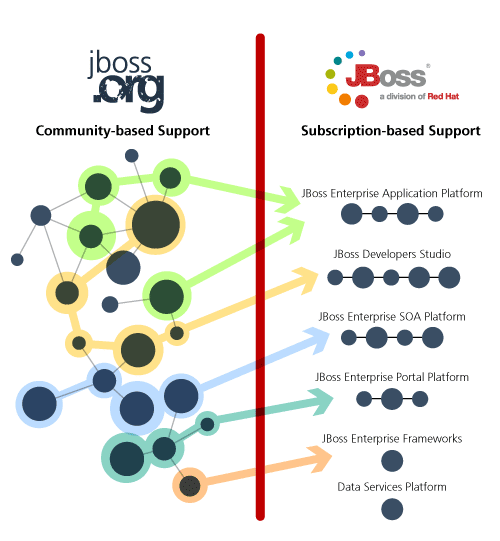 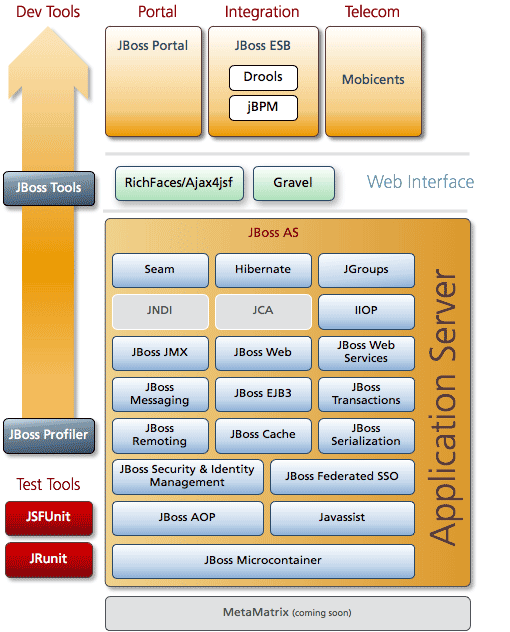 Tomcat 개요
Tomcat 개요
Tomcat은 Apache Software Foundation(ASF) 하위의 Apache Tomcat 프로젝트에서 개발되고 있는 Servlet/JSP Container가 포함된 웹 애플리케이션 서버 (WAS)
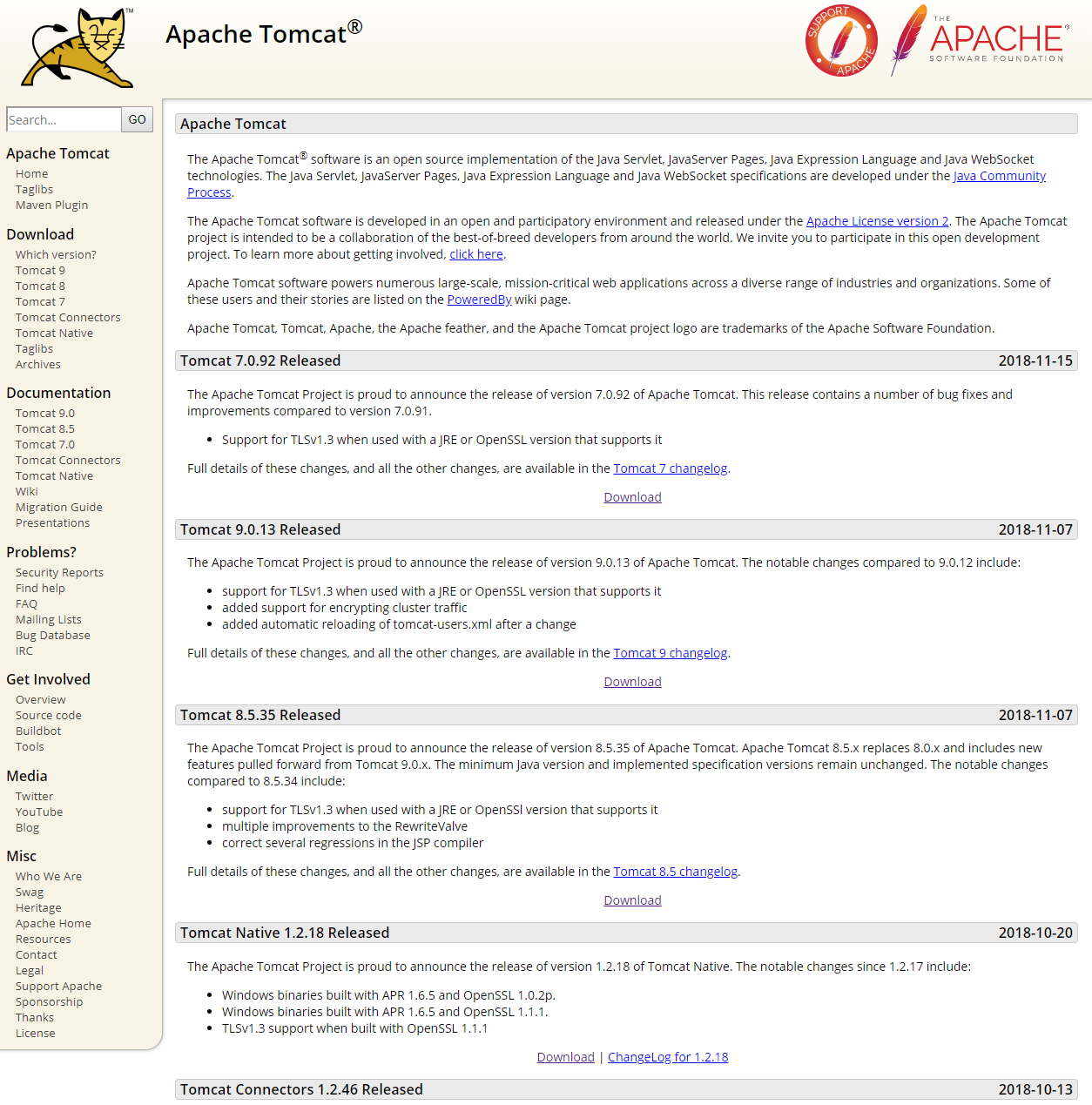 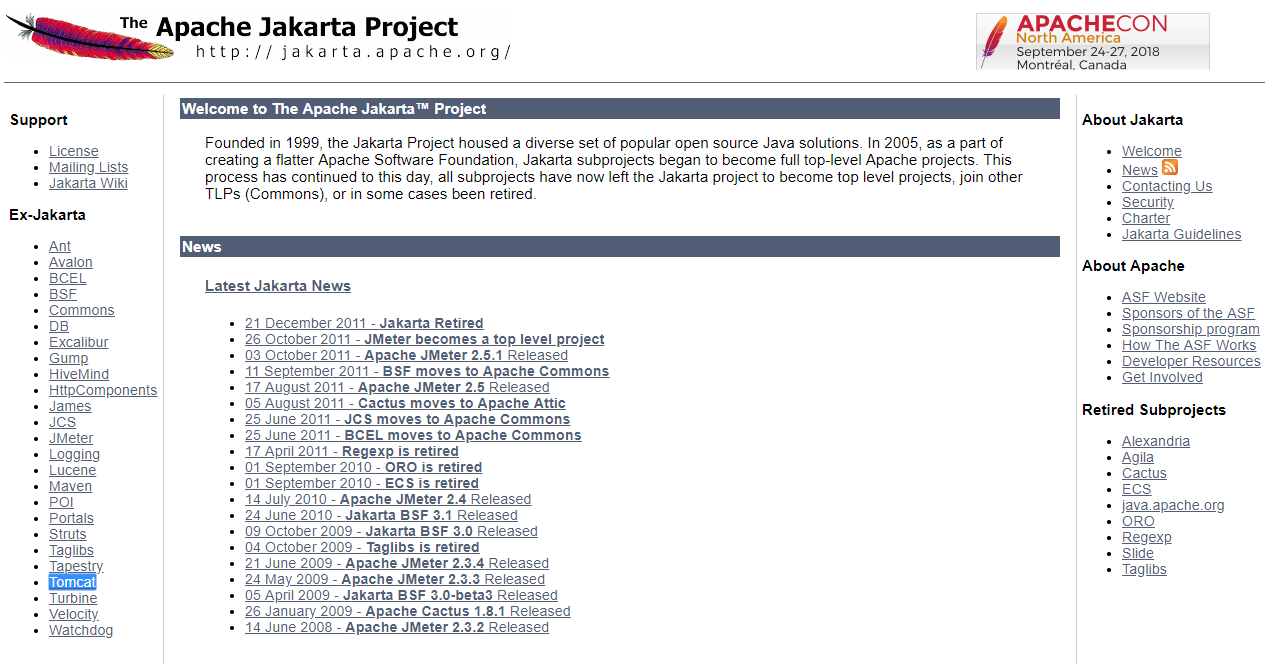 Tomcat 현재 구성 Spec
Tomcat은 Major 버전 릴리즈 따른 Spec 변화
2020년 01월 기준
[Speaker Notes: Alpha: Spec 및 버그에서 요구되는 많은 양의 테스트되지 않았거나 누락된 기능이 포함될 수 있으며, 안정적으로 실행되지 않을 수 있습니다. 
Beta: 테스트되지 않은 기능 및 여러가지 minor 버그가 포함될 수 있습니다. 
Stable: minor 버그를 해소하였지만, 상대적으로 추가적인 버그가 포함될 수 있습니다. Stable 릴리즈는 운영환경 용도로 사용이 가능하며 안정적으로 운영이 가능합니다.]
Tomcat 시장 점유율 변화
Java Application 서버 설치 기반에서 Tomcat은 증가하고 있으며 점유율은 63.8%로 1위를 차지하고 있음
Tomcat은 Java 애플리케이션을 실행할 수 있는 환경을 제공하고 가장 많이 사용 하는 오픈소스 Web Application Server (WAS)
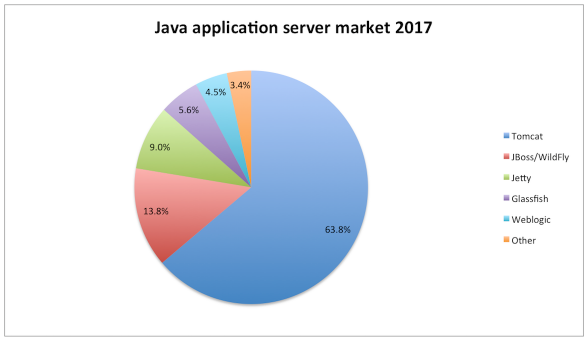 출처: https://plumbr.io/blog/java/most-popular-java-application-servers-2017-edition
[Speaker Notes: 출처: https://plumbr.io/blog/java/most-popular-java-application-servers-2017-edition]
Tomcat 개요 - 레퍼런스
WEBSITE LISTS AVAILABLE
29만여개의 사이트들이 Tomcat을 활용하여 구동중임
Naver, Kakao 등의 모든 포털 사이트의 메인 미들웨어 시스템으로 구성
공공기관, 미디어 등에서 다양하게 사용 중임
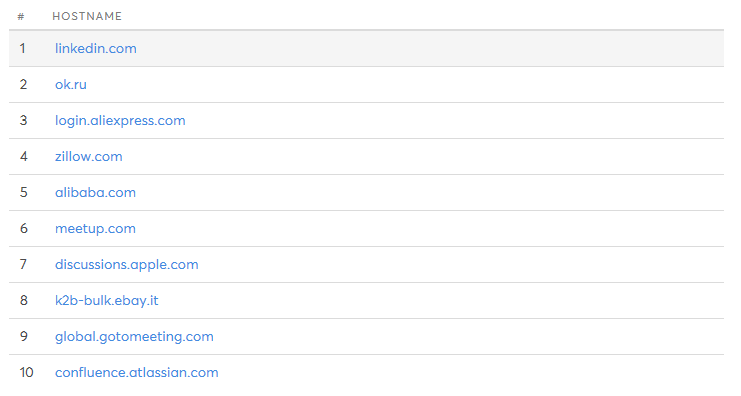 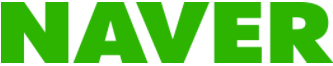 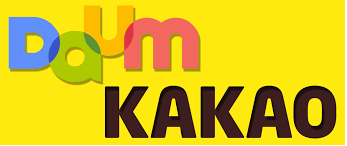 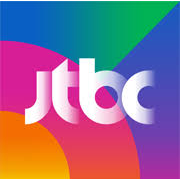 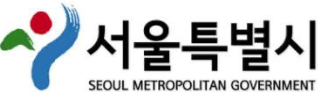 [Speaker Notes: https://www.wappalyzer.com/technologies/apache-tomcat]
Tomcat 동작원리
오픈소스를 이용한 기본 운영 환경 구성
복잡한 엔터프라이즈 환경에서 Apache Tomcat은 Apache HTTPD와 Tomcat으로 구성하여 정적페이지는 WEB 서버에서 처리, 동적페이지는 WAS에서 처리 하여 성능과 안전성을 위해 이중화하는 것이 일반적인 케이스
Fail-over
Fail-over
Load  
Balancing
Session  Server
Load  
Balancing
WAS
Session  
replication
WEB
Browser(User)
Network
L4 / Switch
DB
기본적인 WAS 동작구조
[ JSP ] – Java Server Page
확장자가 .jsp인 파일
html 문서 안에 자바 언어를 삽입해 사용할 수 있도록 해줌

[ Servlet (서블릿) ]
확장자가 .java인 파일
자바의 일반적인 클래스와 동일한 개념
웹을 다룰 수 있도록 해주는 "HttpServlet" 클래스를 상속받은 클래스를 의미함
https://codevang.tistory.com/191
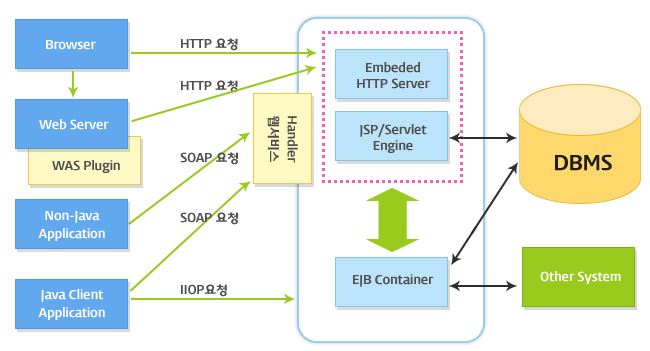 JSP vs Servlet 차이점
코드상의 차이점
JSP & servlet 변환 프로세스
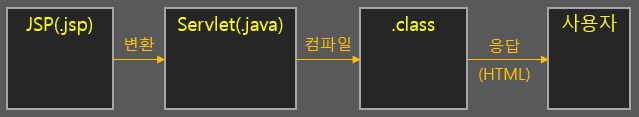 Tomcat 주요 Component
Apache Tomcat은 크게 4개의 컴포넌트로 구성되며, 각 컴포넌트는 핸들러와 밸브의 파이프라인 구조로 이루어져 있음
Coyote는 HTTP를 처리하며 해당 요청에 따라 JSP, Servlet 컨테이너를 호출하여 요청을 처리함
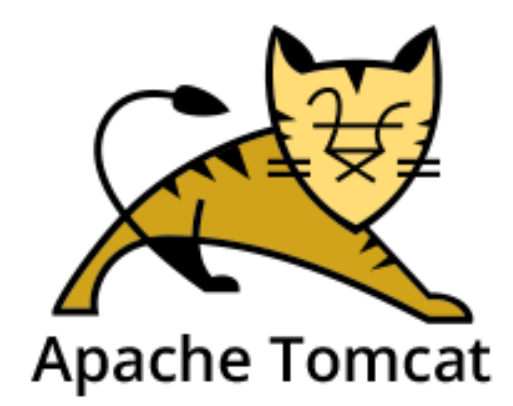 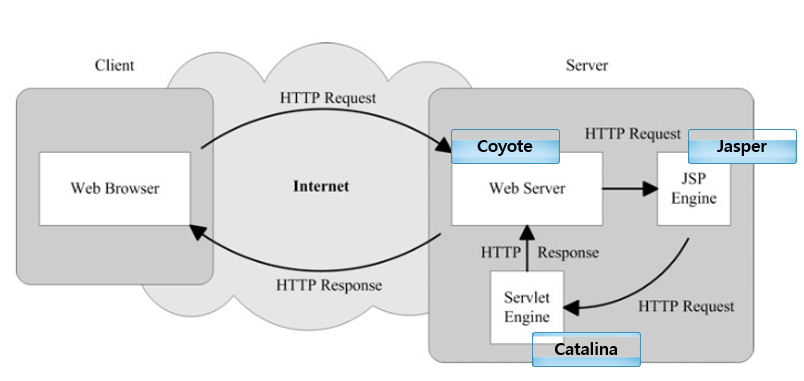 Catalina


Servlet
Container
Jasper


JSP
Container
Cluster


Load Balancer
Coyote


Web
Server
Tomcat 주요 Listener
HTTP
Application 서버로의 Direct request를 받음
Default: enabled, 8080 port
HTTPS
HTTPS를 직접 입력으로 받음, SSL keystore 필요
Default: disabled, 8443 port
AJP
Web Server를 통한 mod_jk를 통해 입력 받는 Connector
Default: enabled, 8009 port
Tomcat Web
JSP
JMX
HTTP
Servlet
API
HTTPS
AJP
Tomcat 동작원리
Tomcat은 Java Processor 형태로의 동작하며, 3개의 Connector가 Request(요청) 을 받아서 Queue & Thread 기반으로 요청을 처리하는 구조로 이루어져 있음
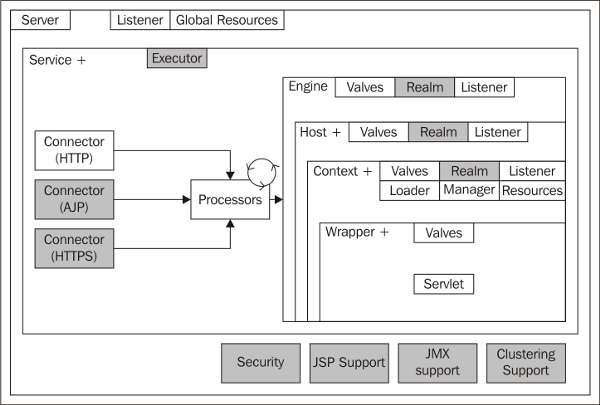 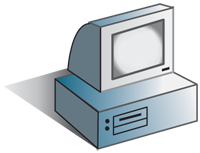 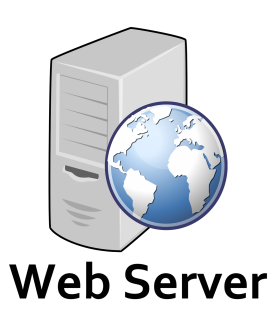 mod_jk
[Speaker Notes: Server
서버의 개념으로 Tomcat 컨테이너 자체를 나타냄
Service
서버 내에 존재하는 컴포넌트에 대한 중재자 역할을 수행하며, 엔진에 하나 혹은 그 이상의 커넥터 사용 
Engine
특정 서비스를 위한 요청 처리 파이프라인을 나타냄
하나의 서비스는 여러 개의 커넥터를 가질 수 있으며, 엔진은 이러한 커넥터들로부터 모든 요청을 수신하고 처리함
Host
특정 네트워크의 이름을 Tomcat 서버에 할당
하나의 엔진의 여러 개의 호스트를 가질 수 있으며, 호스트의 요소는 도메인등과 같이 네트워크 별칭을 지원
Connector
클라이언트와의 프로토콜 통신을 처리하며, HTTP 및 AJP 커넥터를 가짐
Context
웹 애플리케이션을 나타내며, 하나의 Host는 여러 개의 Context를 가질 수 있음]
WAS의 Thread Pooling
WLS
Tomcat & JBoss AS7 &
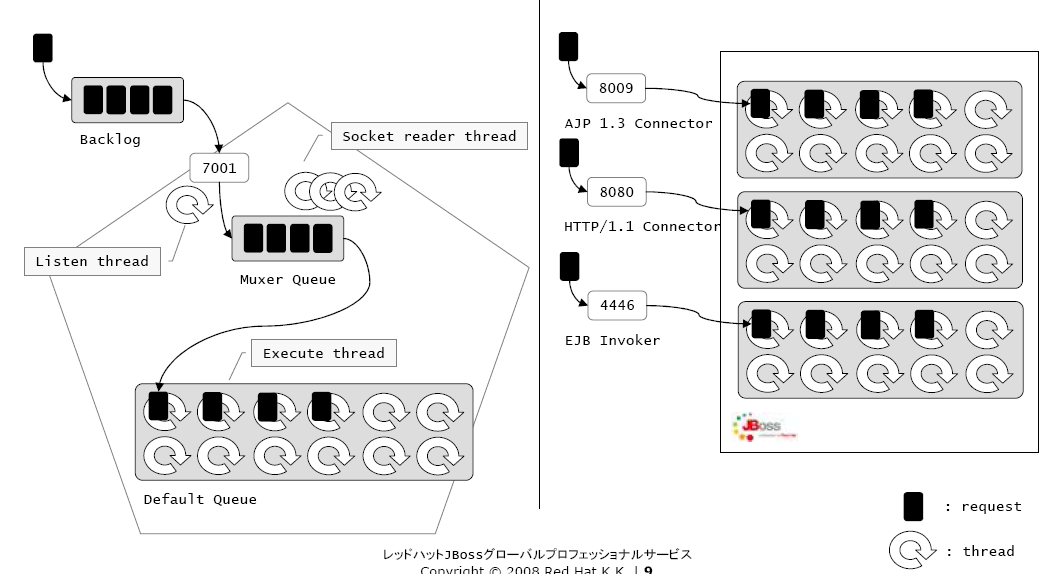 Process 와 Thread
프로세스 - 메모리에 올라와 실행되고 있는 프로그램의 인스턴스(독립적인 개체)
운영체제에서 process ID(PID)로 인식됨
단일 스레드나 멀티 스레드로 동작
스레드 – 프로세스 내에서 실행되는 여러 흐름의 단위
프로세스의 sub-task
다른 Thread와 독립적으로 CPU등의 리소스를 공유하면서 사용
어떤 OS에서는 PID에 매핑되기도 함(구 버전 Linux의 green thread)
부모 프로세스의 LWPID(Light Weight Process ID)로 구분되기도 함
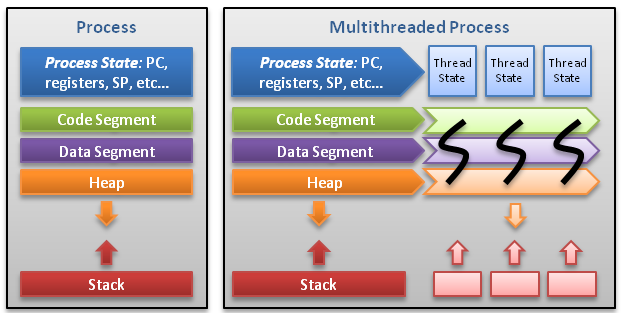 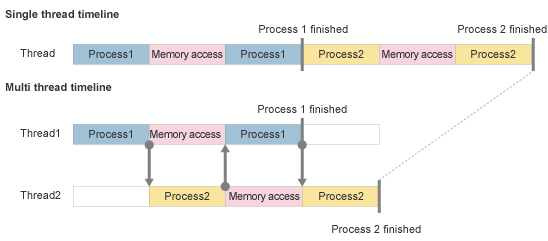 Thread 동작 상태
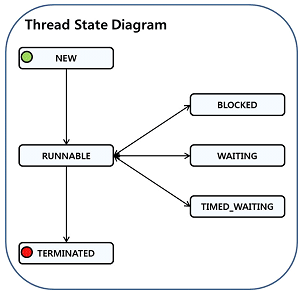 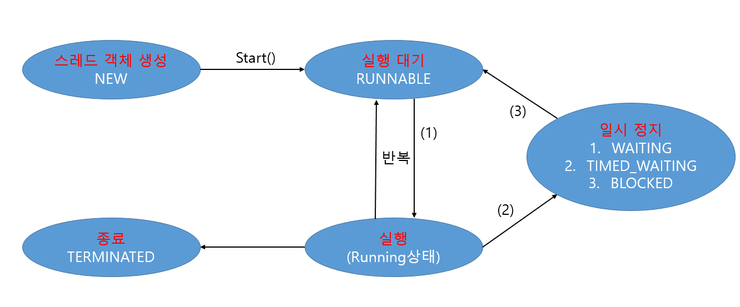 Tomcat 설치
Tomcat 설치 - 다운로드
Tomcat 엔진은 https://tomcat.apache.org/ 에서 설치 하고자 하는 Tomcat 엔진 버전을 다운로드 받아 설치 파일의 파일 압축을 푸는 것으로 설치를 수행
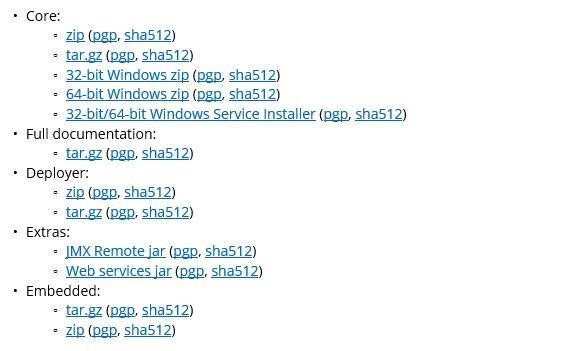 Tomcat 설치 - 엔진 디렉토리
Tomcat 엔진 디렉토리 구조는 버전별 동일한 구조를 가짐
인스턴스 생성을 위한 기본 template 정보는 별도의 폴더에 위치
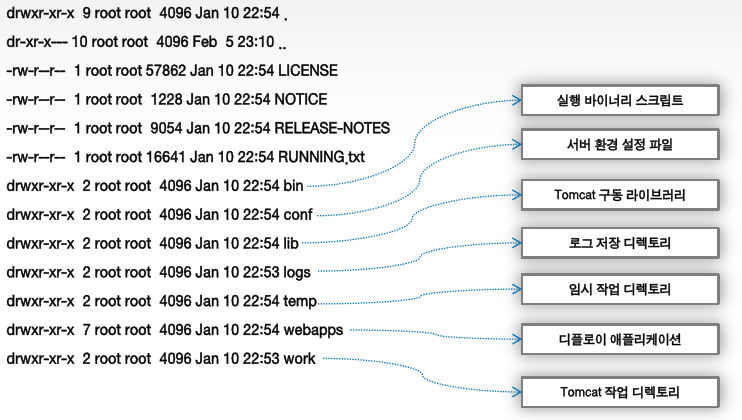 [Speaker Notes: Tomcat Engine은 CATALINA_HOME을 기준으로 “lib”, “bin” 디렉토리만 사용합니다. 
실제 서비스를 담당하는 인스턴스들은 “conf”, “logs”, “temp”, “webapps”, “work” 디렉토리를 사용합니다.]
Tomcat 멀티 인스턴스 구성
Tomcat 멀티 인스턴스 구성 시 CATALINA_HOME은 최초 설치 상태에서 변경하지 않고, CATALINA_BASE를 파일 복사, 스크립트를 추가하여 여러 대의 인스턴스 생성시 아래의 그림과 같이 구성하여 생성
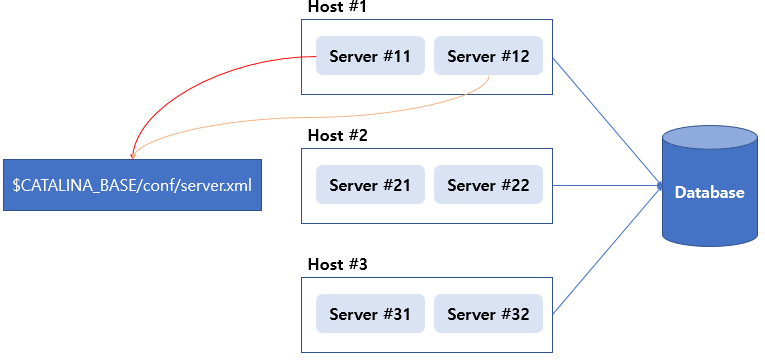 Tomcat 멀티 인스턴스 구성
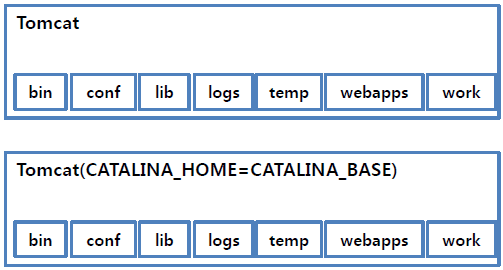 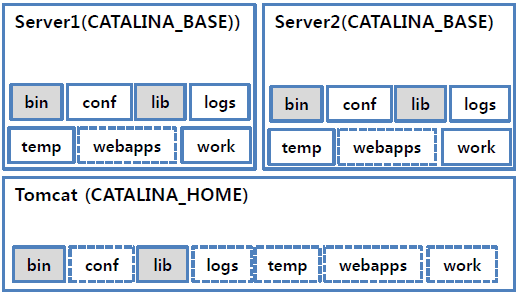 참조-http://blog.naver.com/PostView.nhn?blogId=hanajava&logNo=221615518317&parentCategoryNo=40&categoryNo=87&viewDate=&isShowPopularPosts=false&from=postList
CATALINA_BASE 디렉토리 구성 및 실행 스크립트
$USER_HOME
$CATALINA_HOME
/
https://github.com/OpenSourceConsulting/tomcat-script
env.sh
start.sh
status.sh
stop.sh
kill.sh
tail.sh
dump.sh
$CATALINA_BASE
bin
/
conf
webapps
temp
work
실행스크립트 역활
서비스를 원활하게 하기 위한 별도의 실행스크립트
env.sh
서비스에 해당 하는 모든 설정이 env.sh 통해서 이루어지며, 환경변수, JVM 옵션, 디렉토리의 설정이 포함되어 있고, 설정 추가,변경 시 env.sh 파일 조작
start.sh
Tomcat Instance를 구동 시킬 때 사용하며 로그 디렉토리 생성과 로그 파일 백업 설정이 포함되어 있음
status.sh
Tomcat Instance가 동작 중인지 체크 하기 위한 스크립트
stop.sh
Tomcat Instance를 정상 종료 시킬 때 사용
kill.sh
kill -9 를 통한 Tomcat Instance를 강제 종료 할 때 사용
tail.sh
nohup 로그파일을 보기 위한 스크립트
dump.sh
Tomcat instance에 성능이 느려 지거나, 문제가 발생할 경우 현재 상황을 확인 하기 위해 Thread Dump를 생성하기 위한 스크립트
https://github.com/OpenSourceConsulting/tomcat-script
실행스크립트 역활
서비스를 원활하게 하기 위한 별도의 실행스크립트
env.sh
서비스에 해당 하는 모든 설정이 env.sh 통해서 이루어지며, 환경변수, JVM 옵션, 디렉토리의 설정이 포함되어 있고, 설정 추가,변경 시 env.sh 파일 조작
start.sh
Tomcat Instance를 구동 시킬 때 사용하며 로그 디렉토리 생성과 로그 파일 백업 설정이 포함되어 있음
status.sh
Tomcat Instance가 동작 중인지 체크 하기 위한 스크립트
stop.sh
Tomcat Instance를 정상 종료 시킬 때 사용
kill.sh
kill -9 를 통한 Tomcat Instance를 강제 종료 할 때 사용
tail.sh
nohup 로그파일을 보기 위한 스크립트
dump.sh
Tomcat instance에 성능이 느려 지거나, 문제가 발생할 경우 현재 상황을 확인 하기 위해 Thread Dump를 생성하기 위한 스크립트
https://github.com/OpenSourceConsulting/tomcat-script
Tomcat 설정
Tomcat - server.xml 샘플
<?xml version='1.0' encoding='utf-8'?>
<Server port="8005" shutdown="SHUTDOWN">
<Listener className="org.apache.catalina.mbeans.GlobalResourcesLifecycleListener" />
<GlobalNamingResources>
<Resource name="UserDatabase" auth="Container"
type="org.apache.catalina.UserDatabase"
description="User database that can be updated and saved"  factory="org.apache.catalina.users.MemoryUserDatabaseFactory"  pathname="conf/tomcat-users.xml" />
</GlobalNamingResources>
<Service name="Catalina">
<Connector port="8080" protocol="HTTP/1.1"  connectionTimeout="20000"  redirectPort="8443" />
<Engine name="Catalina" defaultHost="localhost">
<Realm className="org.apache.catalina.realm.UserDatabaseRealm"  resourceName="UserDatabase"/>
<Host name="localhost" appBase="webapps"  unpackWARs="true" autoDeploy="true"
xmlValidation="false" xmlNamespaceAware="false">
<Valve className="org.apache.catalina.valves.AccessLogValve" directory="logs"
prefix="localhost_access_log" suffix=".txt"
pattern="%h %l %u %t &quot;%r&quot; %s %b" />
</Host>
</Engine>
</Service>
</Server>
Tomcat - server.xml 샘플
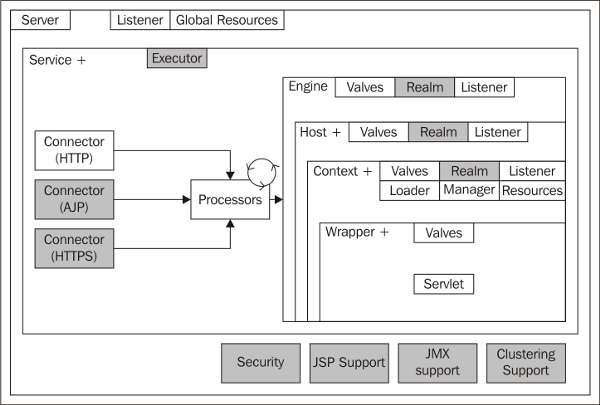 [Speaker Notes: Server
서버의 개념으로 Tomcat 컨테이너 자체를 나타냄
Shutdown 요청 처리를 위한 속성을 가지고 있음
Service
서버 내에 존재하는 컴포넌트에 대한 중재자 역할을 수행하며, 엔진에 하나 혹은 그 이상의 커넥터 사용
Engine
특정 서비스를 위한 요청 처리 파이프라인을 나타냄
하나의 서비스는 여러 개의 커넥터를 가질 수 있으며, 엔진은 이러한 커넥터들 로부터 모든 요청을 수신하고 처리함 
Host
특정 도메인 네임을 Tomcat 서버에 할당
하나의 엔진의 여러 개의 호스트를 가질 수 있으며, 네트워크 별칭을 지원
Context
웹 애플리케이션을 나타내며, 하나의 Host는 여러 개의 Context를 가질 수 있음]
04. Tomcat 설정 - 환경변수
JAVA_HOME
JAVA가 설치 되어 있는 홈 디렉토리

CATALINA_HOME
Tomcat Engine이 설치 되어 있는 디렉토리

CATALINA_BASE
Tomcat Instance의 디렉토리

CLASSPATH
 JAVA가 실행될 때 클래스파일을 찾는 경로

SERVER_NAME
멀티 인스턴스의 각각 인스턴스 네임

PORT_OFFSET
멀티 인스턴스 구성 시 포트 충돌을 방지하기 위한 기본 포트를 연산하기 위한 설정
Tomcat 설정 - server.xml
$CATALINA_BASE/conf/server.xml
$CATALINA_BASE/bin/env.sh
Tomcat 설정 - logging
Tomcat Logging 종류
java.util.logging, javax.servlet.ServletContext.log, Console, Access Logging 제공
[Speaker Notes: jvm 레벨에서만 가능, 애플리케이션은 별도

ALL, FINEST, FINER, FINE, CONFIG, INFO, WARNING, SEVERE 출처: http://2dubbing.tistory.com/12 [비실이의 개발공간]]
04. Tomcat 설정 - logging
JULI Logging Framework 사용
$CATALINA_HOME/conf/logging.properties
Apache Commons Logging 기반으로 구현
java.util.logging 사용 (default)
extra 패키지를 통해 log4j 등 Logging Framework 변경 가능
JULI Logging Architecture
[Speaker Notes: jvm 레벨에서만 가능, 애플리케이션은 별도

ALL, FINEST, FINER, FINE, CONFIG, INFO, WARNING, SEVERE 출처: http://2dubbing.tistory.com/12 [비실이의 개발공간]]
04. Tomcat 설정 - logging
Tomcat Access log 사용
$CATALINA_HOME/conf/server.xml Valve에 설정 되어 있음
org.apache.catalina.valves.AccessLogValve 아파치 WEB서버에서 사용하는 방식과 동일
Access log를 통해서 Request 내역및 정보 확인 가능
prefix 로그 파일명 설정
patttern은 리터럴 텍스트 문자열로 구성되며 “%” 의해 요청, 응답의 변수 값으로 대체
<Valve className="org.apache.catalina.valves.AccessLogValve" directory="logs"
      prefix="localhost_access_log" suffix=".txt"
      pattern="%h %l %u %t &quot;%r&quot; %s %b" />
[Speaker Notes: jvm 레벨에서만 가능, 애플리케이션은 별도

ALL, FINEST, FINER, FINE, CONFIG, INFO, WARNING, SEVERE 출처: http://2dubbing.tistory.com/12 [비실이의 개발공간]]
JDBC & Datasource
JDBC 란
JDBC – Java Database Connectivity
데이타베이스 연결
SQL문장 전송
결과 처리
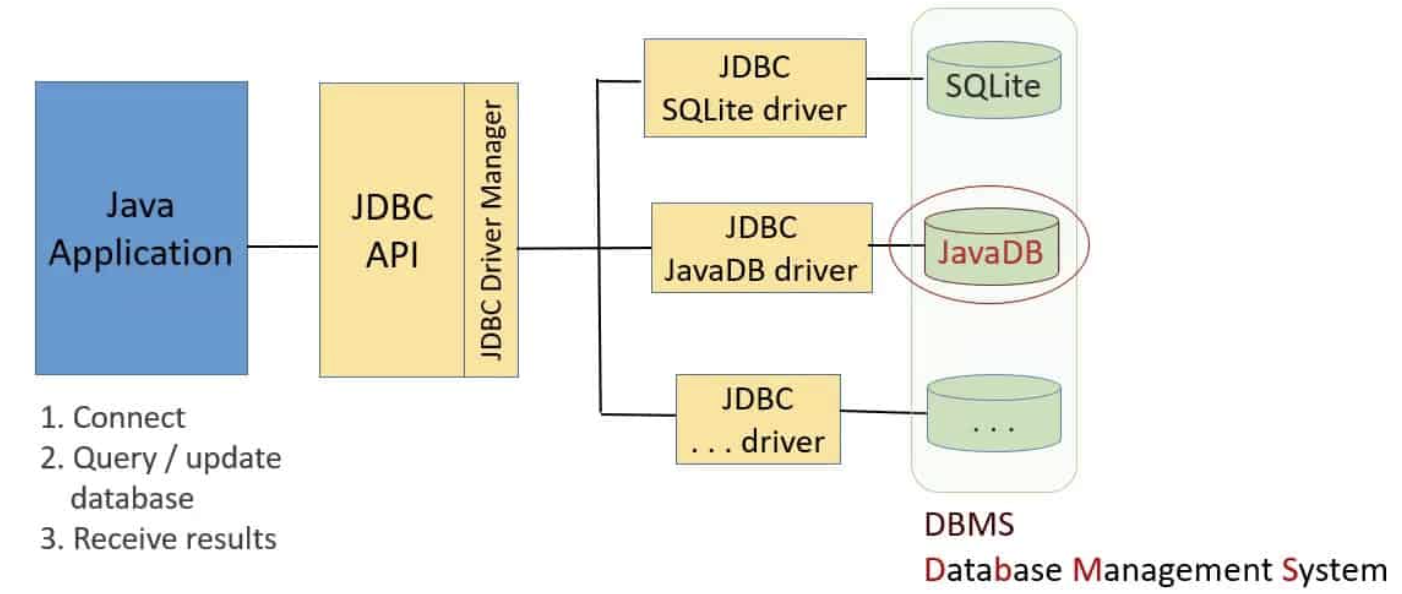 https://ducmanhphan.github.io/2020-01-09-How-to-use-JDBC-to-connect-database-in-Java-project/
Connection Pool 이란
웹 컨테이너(WAS)가 실행되면서 DB와 미리 connection(연결)을 해놓은 객체들을 pool에 저장해두었다가
클라이언트 요청이 오면 connection을 빌려주고, 처리가 끝나면 다시 connection을 반납받아 pool에 저장하는 방식을 말합니다.
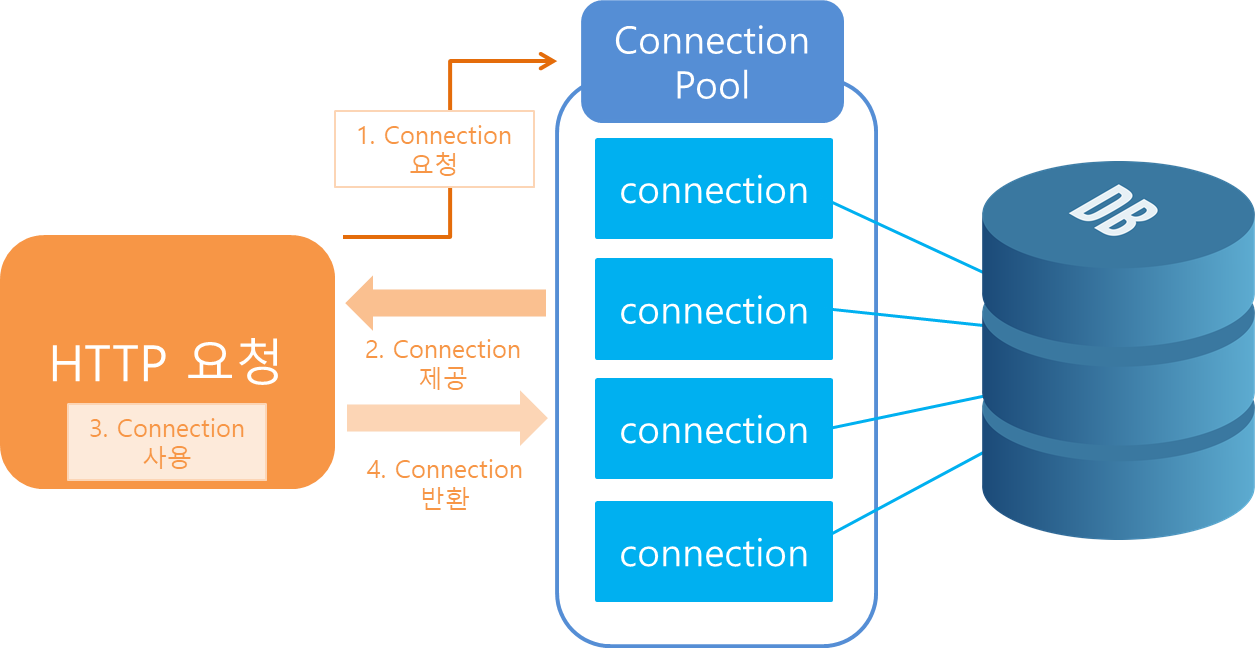 Tomcat DataSource
Database Connection Pool로 Commons DBCP와 Tomcat JDBC Pool 2가지 Pool을 제공
DBCP는 Apache Commons 프로젝트가 제공하는, Database Connection Pool로 오픈소스 Database Connection Pool로 가장 많이 알려져 있고, 많이 사용하고 있음
Tomcat JDBC는 Apache Tomcat 프로젝트가 독립적으로 개발한 Database Connection Pool 임
Tomcat DataSource commons-dbcp
Database Connection Pool로 Commons DBCP 구성 설정
8개의 커넥션을 최대로 활용할 수 있는 상태
4개는 사용 중이고 4개는 대기 중인 상태
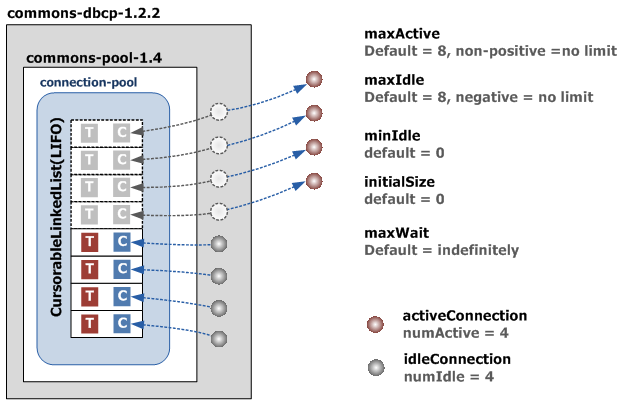 Tomcat DataSource 속성
[Speaker Notes: path
컨텍스트 경로에 대한 설정
docBase
애플리케이션 document 경로 설정
reloadable
클래스 변경시 마다 자동 reload]
Tomcat DataSource 속성 (계속)
[Speaker Notes: path
컨텍스트 경로에 대한 설정
docBase
애플리케이션 document 경로 설정
reloadable
클래스 변경시 마다 자동 reload]
Tomcat DataSource 설정
$CATALINA_BASE/lib 경로에 해당 벤더사의 jdbc 드라이버 필요
https://www.oracle.com/kr/database/technologies/appdev/jdbc-downloads.html
https://dev.mysql.com/downloads/connector/j/
$CATALINA_BASE/conf/context.xml 파일에 데이터베이스 설정 추가
DB 별 드라이버명 & URL
MySQL
JDBC 클래스 : com.mysql.jdbc.Driver
접속 주소 : jdbc:mysql://접속주소:3306/DB명

Oracle
JDBC 클래스 : oracle.jdbc.driver.OracleDriver
접속 주소 : jdbc:oracle:thin:@접속주소:1521:SID명

MS-SQL
JDBC 클래스 : com.microsoft.jdbc.sqlserver.SQLServerDriver
접속 주소 : jdbc:microsoft:sqlserver://접속주소databasename=DB명
참조 : Oracle 클라이언트 접속 프로그램 -  https://www.oracle.com/tools/downloads/sqldev-downloads.html
Web Application Deploy
Java Application 의 종류
JAR   ( Java Application Archive )
WAR ( Web Application Archive )
EAR  ( Enterprise Application Archive )
EJB   ( Enterprise Java Bean )
[Speaker Notes: path
컨텍스트 경로에 대한 설정
docBase
애플리케이션 document 경로 설정
reloadable
클래스 변경시 마다 자동 reload]
WebApplicationName
directory
파일
*.jsp
*.html
jsp 또는 html 페이지
경우에 따라 디렉토리 구조를 가질 수 있다.
Jsp 또는 html
*.jsp또는 *.html
WEB-INF
classes
서버 사이드 클래스들 HTTP Servlet 또는 utility class
lib
Web Application에서 사용할 .jar 파일들
web.xml
Web Application 디플로이 디스크립터
Web Application 이란
정의
 Web Applicatin이란 Servlet, JavaServer Pages, JSP tag libraries, static resource
     (HTML pages, image files) 등 application 들을 하나로 묶어 WAS Server에서 
     서비스 할 수 있도록 구성되어진 web modules 을 말한다.
 J2EE deployment descriptor(web.xml) - 필수
[Speaker Notes: path
컨텍스트 경로에 대한 설정
docBase
애플리케이션 document 경로 설정
reloadable
클래스 변경시 마다 자동 reload]
Web Application 작성
순서
 먼저 리소스(Servlet, JSP, html, 디플로이 디스크립터)를 배치하기 위하여 J2EE의 
   의 규정에 따라 정해진 디렉토리 구조를 생성한다.
 Web Application HTML pages , JSPs 또는 Servlets를 작성한다. 
 Servlet 을 컴파일 한다.  이때 컴파일된 클래스들은 WEB-INF/classes 하위에 패키지 
    경로와 동일한 경로로 위치해야 한다. 
 Web Application 디플로이 디스크립터(web.xml)를 작성한다. 
 Web Application를 war 파일로 묶으려면 jar 명령어를 이용한다.   
    war 파일로 묶으려면 다음의 command를 사용한다.


 Console 및 ant 혹은 builder 로 배포한다.
jar cvf myWebApp.war .
[Speaker Notes: path
컨텍스트 경로에 대한 설정
docBase
애플리케이션 document 경로 설정
reloadable
클래스 변경시 마다 자동 reload]
여러 개의 Web Application 설정
Context Path ( 컨텍스트 경로 )
 컨텍스트 패스(Context Path)란 WAS(Web Application Server)에서 웹어플리케이션을 구분하기 위한 path
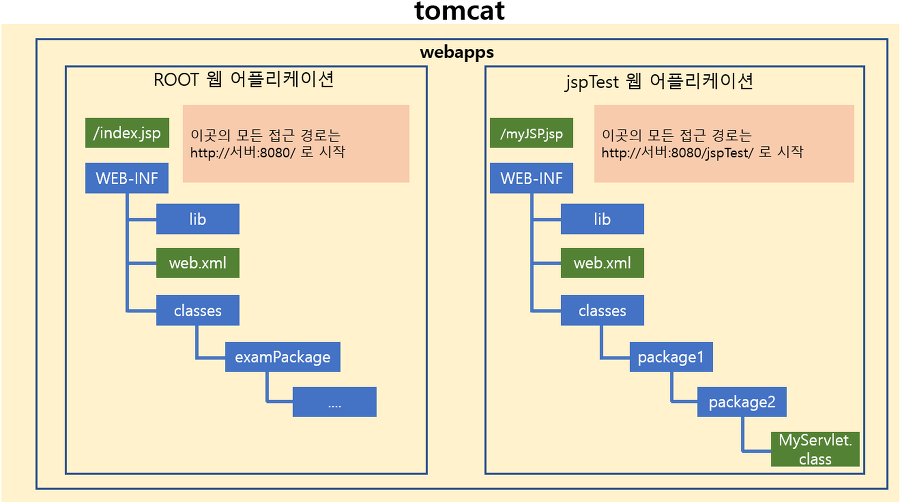 [Speaker Notes: path
컨텍스트 경로에 대한 설정
docBase
애플리케이션 document 경로 설정
reloadable
클래스 변경시 마다 자동 reload]
Web Application Deploy
$CATALINA_BASE/webapps 또는 다른 경로일 경우 server.xml에 context를 지정하여 deploy 설정이 가능

Deploy Type
Archive File type
Exploded Structure
Web Arcive 
$CATALINA_BASE/webapps 디렉토리에 .war 파일을 복사하여 배포
Exploded 
$CATALINA_BASE/webapps 디렉토리에 exploded 형태의 디렉토리 구조를 사용
[Speaker Notes: path
컨텍스트 경로에 대한 설정
docBase
애플리케이션 document 경로 설정
reloadable
클래스 변경시 마다 자동 reload]
05. Tomcat 배포
[Speaker Notes: path
컨텍스트 경로에 대한 설정
docBase
애플리케이션 document 경로 설정
reloadable
클래스 변경시 마다 자동 reload]
클래스 로더
자바 클래스로더(Java Classloader)는 자바 클래스를 자바 가상 머신(JVM)으로 동적 로드하는 자바 런타임 환경(JRE)의 일부이다. 
일반적으로 클래스들은 요청 시 한 차례만 로드된다. 
자바 런타임 시스템은 클래스로더 때문에 파일과 파일 시스템에 대해 알 필요가 없다.
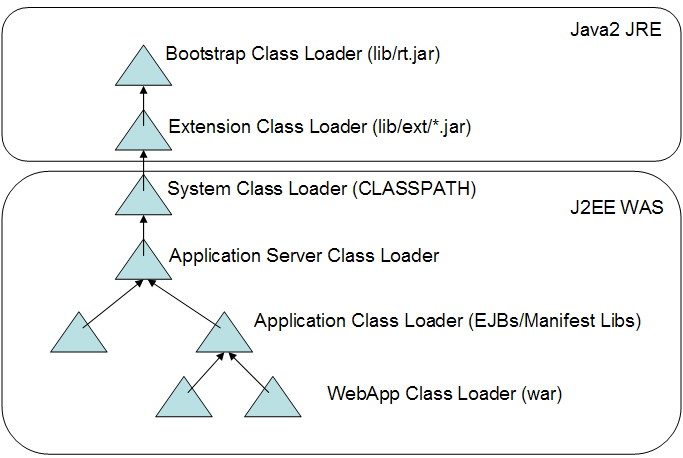 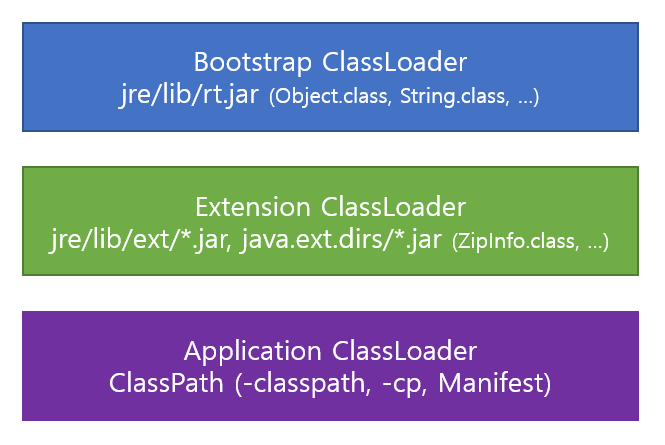 Apache httpd
WEB Server
오픈소스컨설팅
Apache Overview
Apache 설치
Apache + Tomcat 연동 설정
Apache Overview
Apache Web Server
Overview

A Patch of NCSA httpd 1.3로  1995에 시작
apache 재단으로 발전
Apache License









http://httpd.apache.org/
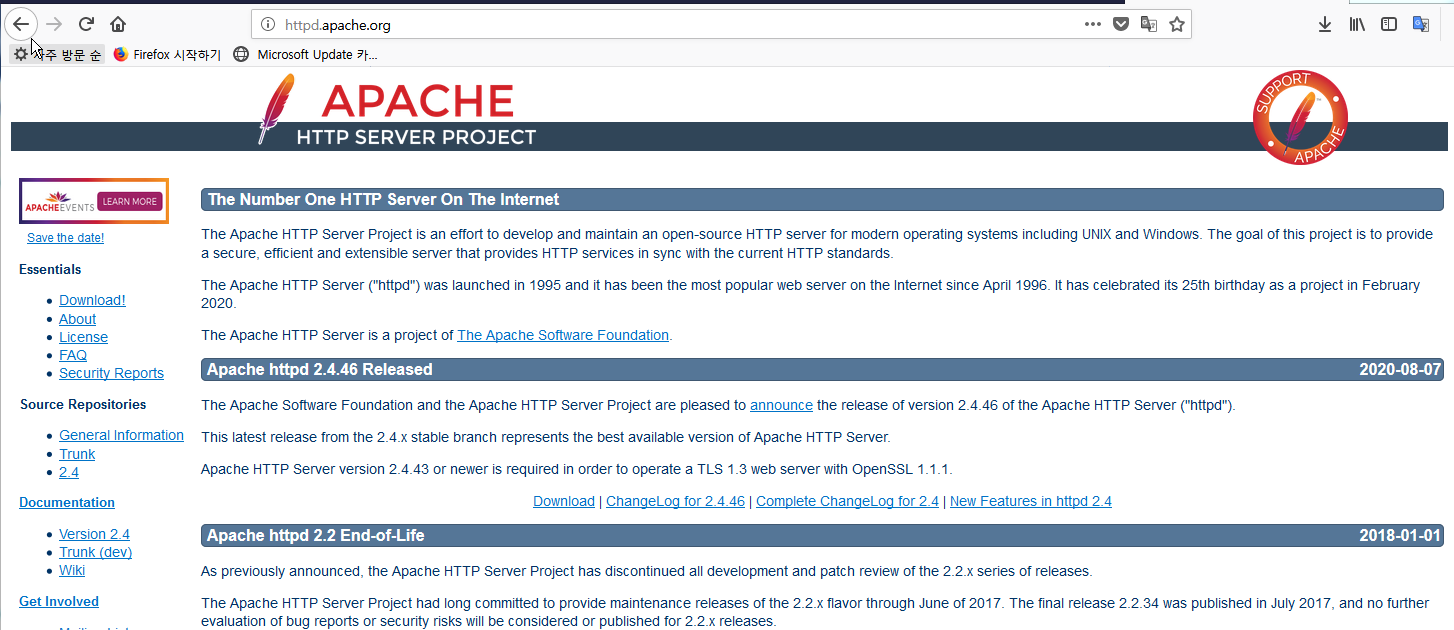 Apache Web Server
Apache 웹서버 디렉토리 구조
Prefork 동작방식
MPM 동작방식
Prefork - Child 프로세스를 미리 fork
StartServers
 MaxClients
Parent process
Child process
Listener Socket
Child process
Child process
Worker 동작방식
MPM 동작방식
Worker - Multi-Processing & Multi-Thread 방식
ThreadsPerChild
 MaxClients
Child Process
Parent process
Listener Socket
T1
T2
Tn
Child Process
T1
T2
Tn
Worker 동작방식
MPM 동작방식
Worker - Multi-Processing & Multi-Thread 방식
ThreadsPerChild
 MaxClients
Child Process
Parent process
Listener Socket
T1
T2
Tn
Child Process
T1
T2
Tn
Apache 설치
Apache Web Server 설치
Apache Source Compile 설치 파일 다운로드

apache 설치를 위해 다음의 URL 에서 안정화 버전(stable) 버전을 다운받습니다.
http://httpd.apache.org/download.cgi
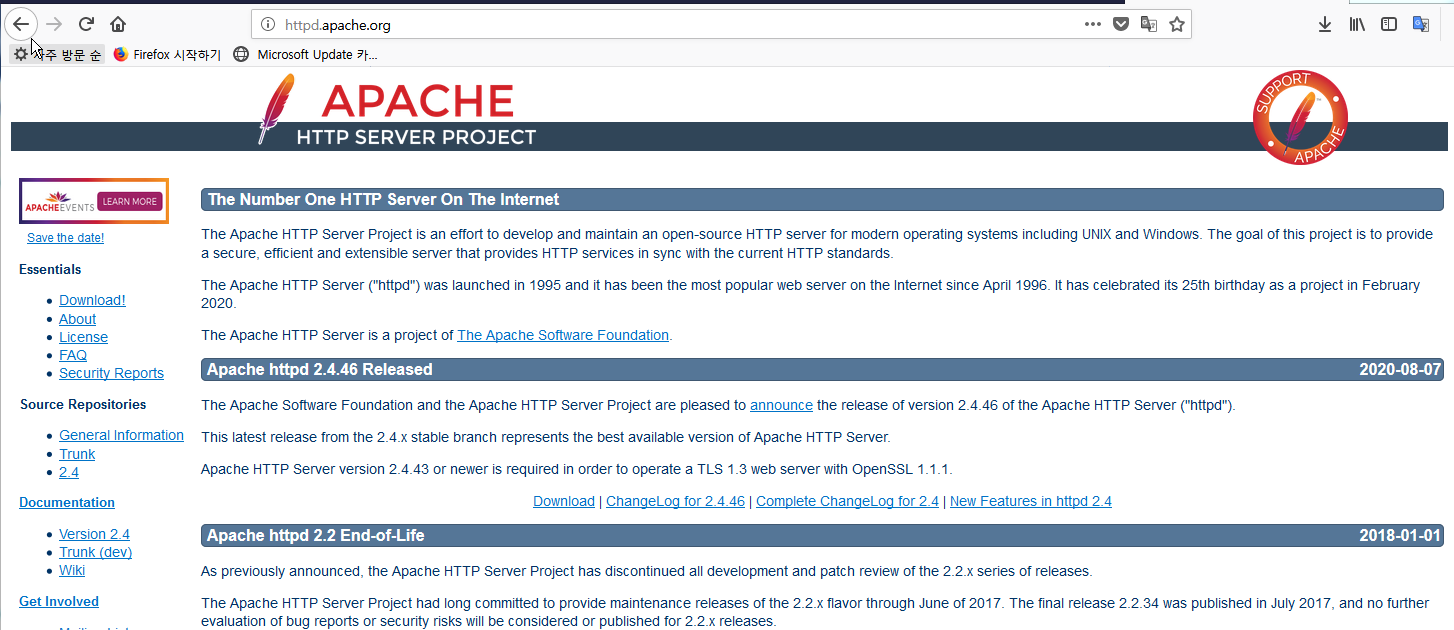 Apache Web Server 설치
압축 해제 & Source Compile
압축 해제






Prefix를 이용하여 apache를 compile 합니다.
Apache Web Server 설치
apache make & make install
Apache Web Server 설치
설치 및 구성 내용 확인

$APACHE_HOME/bin/httpd –V 
상세 컴파일 정보 표시

$APACHE_HOME/bin/httpd –v
간략 버전 정보 표시

$APACHE_HOME/bin/httpd –l
컴파일된 모듈 표시

$APACHE_HOME/bin/httpd –t
config 파일의 문법 체크
Apache + Tomcat 연동 설정
Apache Httpd+Tomcat 연결 Plugin 방식
Apache HTTP + Apache Tomcat 연동 방식
mod_jk: AJP 커넥터를 통해 연결 되고, 유용한 설정이 많음.
mod_proxy: Apache 2.2 버전 이상에서 사용이 가능 하고 별도의 설치가 없음.
mod_cluster :  JBoss & Wildfly를 위해 개발한 모듈.
mod_jk 플러그인 모듈
Apache HTTPD Server(WEB서버) 연동을 위한 mod_jk 다운로드 (https://tomcat.apache.org/download-connectors.cgi) 설치
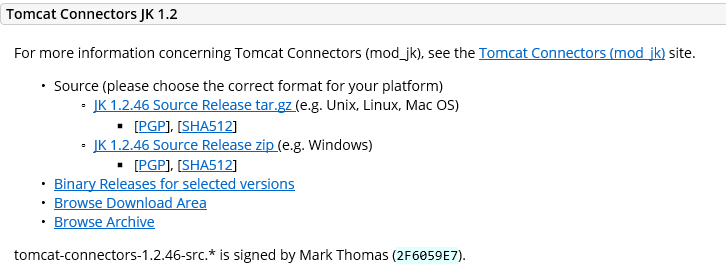 mod_jk 플러그인 모듈
conf/mod-jk.conf
mod_jk 플러그인 모듈
conf/workers.properties
mod_jk 플러그인 모듈
conf/httpd.conf
HTTPD – Tomcat Relationship
설정 연관 관계 파악 필요
httpd.conf
server.xml
<IfModule worker.c>
  StartServers         2
  MaxClients         150
  MinSpareThreads     25
  MaxSpareThreads     75
  ThreadsPerChild     25
  MaxRequestsPerChild  0
</IfModule>
<Service name=“Catalina”>

   <!-- A AJP 1.3 Connector on port 8009 -->
   <Connector port=“8009” address=“100.101.102.103”
      enableLookups="false" redirectPort=“8443” debug=“0“
      maxThreads=“150” minSpareThreads=“25”
      protocol=“AJP/1.3”/>

   <Engine name=“standalone” defaultHost=“localhost”
    jvmRoute=“host1”>
jvmRoute=“host1”
AJP/1.3
AJP13
worker.host1.type=ajp13
workers.properties
AJP13
worker.host2.type=ajp13
jvmRoute=“host2”
AJP/1.3
worker.host1.type=ajp13 
worker.host1.port=8009
worker.host1.host=127.0.0.1
worker.balancer.type=lbworker.balancer. balance_workers=host1,host2
mod_proxy 플러그인 모듈
Apache HTTPD Server(WEB서버) 기존 Module
Virtual Proxy 사용
다른 프로토콜과 같으나 prefix로 balancer://의 문법을 사용
1 … n protocol workers
LoadModule balancer_module modules/mod_proxy_balancer.so

<Proxy balancer://cluster>
  BalancerMember http://remote:port
  …
  ProxySet lbmethod=byrequests
</Proxy>

ProxyPass / balancer://cluster/